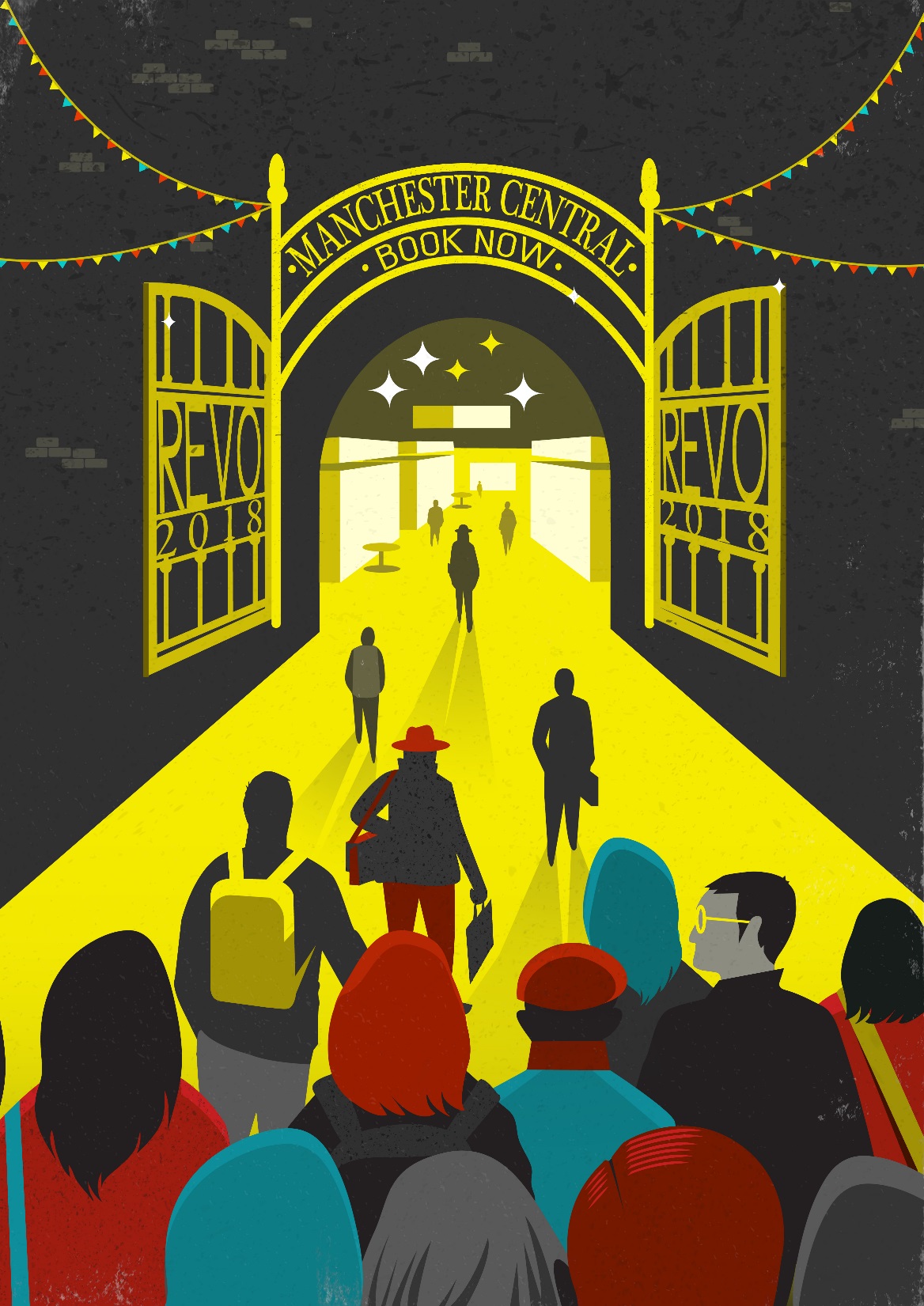 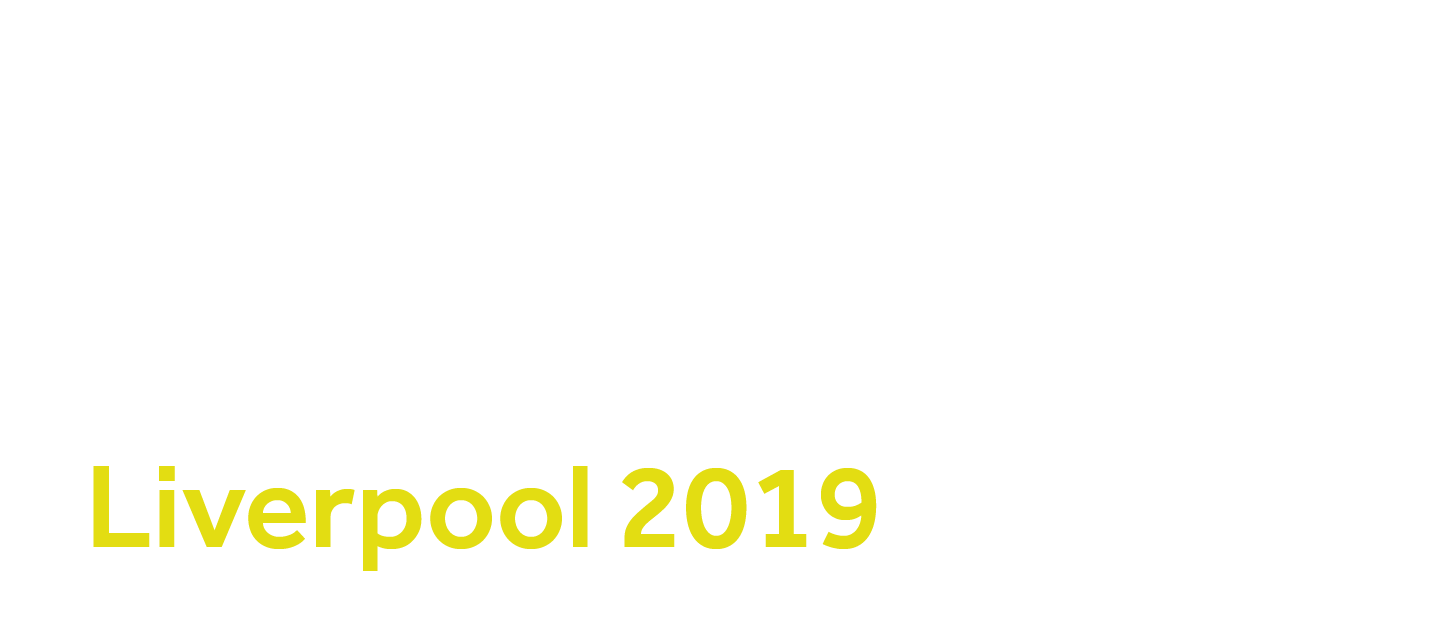 17-19 September

Exhibition Centre Liverpool
Learn. Do deals. Socialise
Connect with over 2,200+ senior decision makers from across the diverse and progressive retail property and placemaking industry.
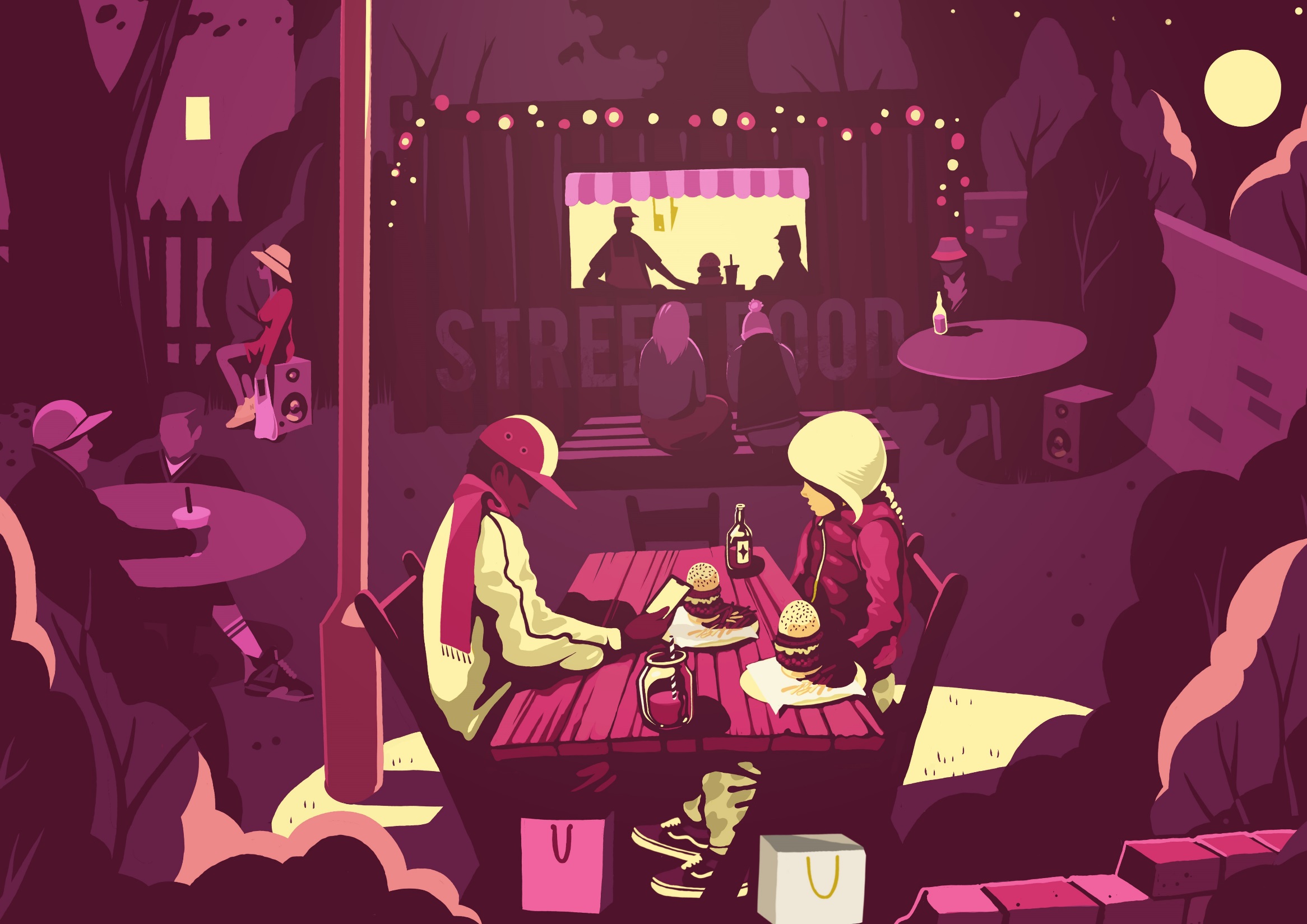 This is the largest gathering of its kind in the UK, bringing together the sector’s key decision makers and dynamic businesses that together create, deliver, operate and occupy great places to live, work, shop, eat and be entertained. 
 
This event attracts diverse sectors including:

Commercial and residential investment & development
In and out of town leasing
Real estate equity analysts
UK & international retailers, including F&B & leisure operators
Construction & infrastructure companies
Local Authorities & other public sector bodies
Technology experts - hardware & software companies, data analysts & technology advisors.

…and many more to understand the complex and challenging market we all work in.
Attendance.
The most senior decision makers from all major commercial and residential investors and developers, their advisors and local authority leaders attend.

2,200+ senior decision makers
500+ occupiers
260+ brands
1 community 

500+ UK and international occupiers attend, representing over 260 brands,
Just some of our attending owners, developers, advisors and occupiers:
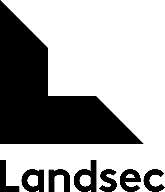 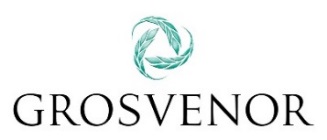 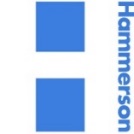 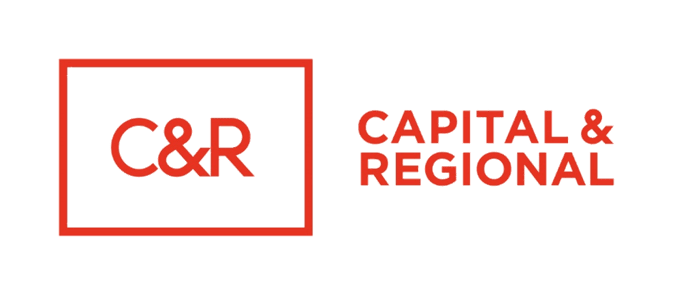 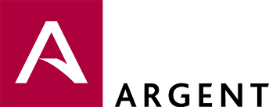 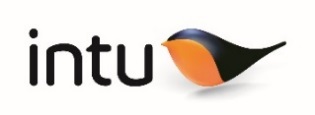 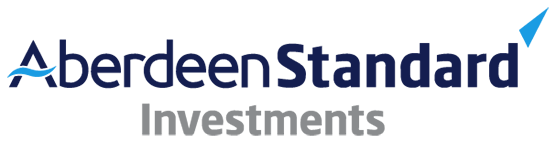 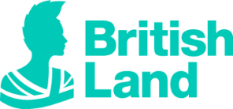 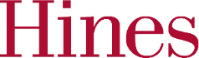 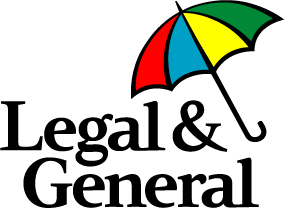 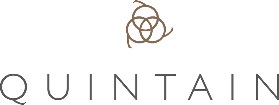 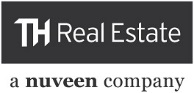 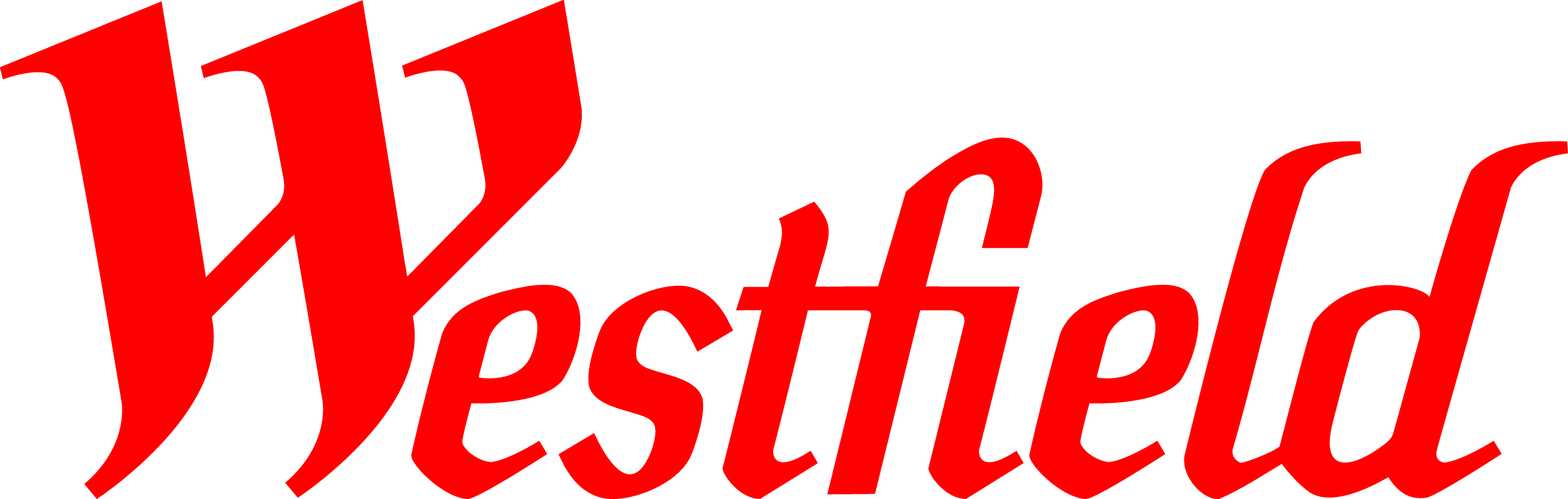 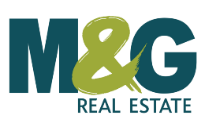 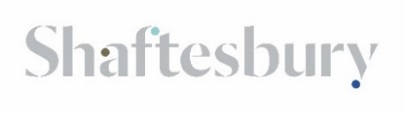 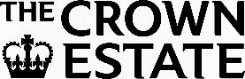 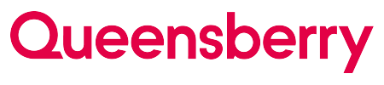 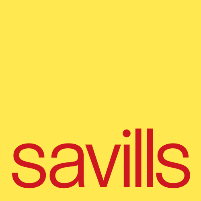 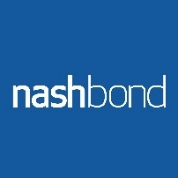 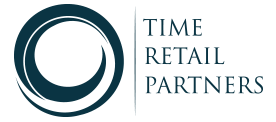 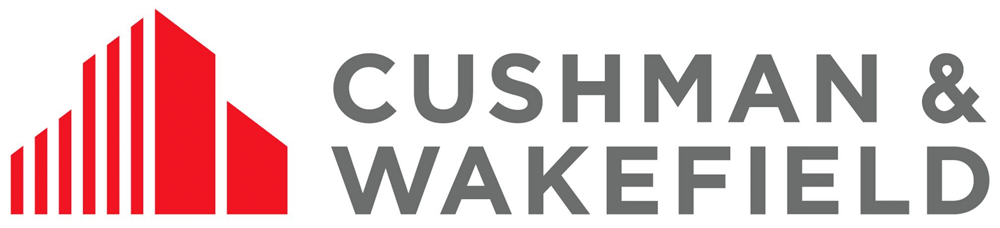 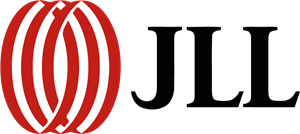 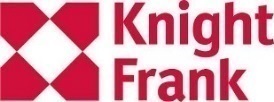 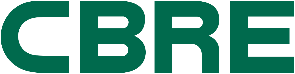 Why should you attend? 

Because the landscape we work in has changed. Not a cyclical bubble but a structural earthquake. 

Our industry is changing. The way people shop is changing – no longer just for goods but for experience. An over-supply of retail space has become clear and as an industry we are re-purposing and transforming spaces and places to deliver formats and experiences that are relevant, vibrant and engaging to our customers and our wider communities. 

New ideas. New players. New solutions. Industry leaders must find new ways of working and engaging with all parts of the community in order to plot their way to more dynamic, mixed-use solutions.

Plus:
Clock up 19 CPD hours by attending first rate speaker sessions.

It all counts.
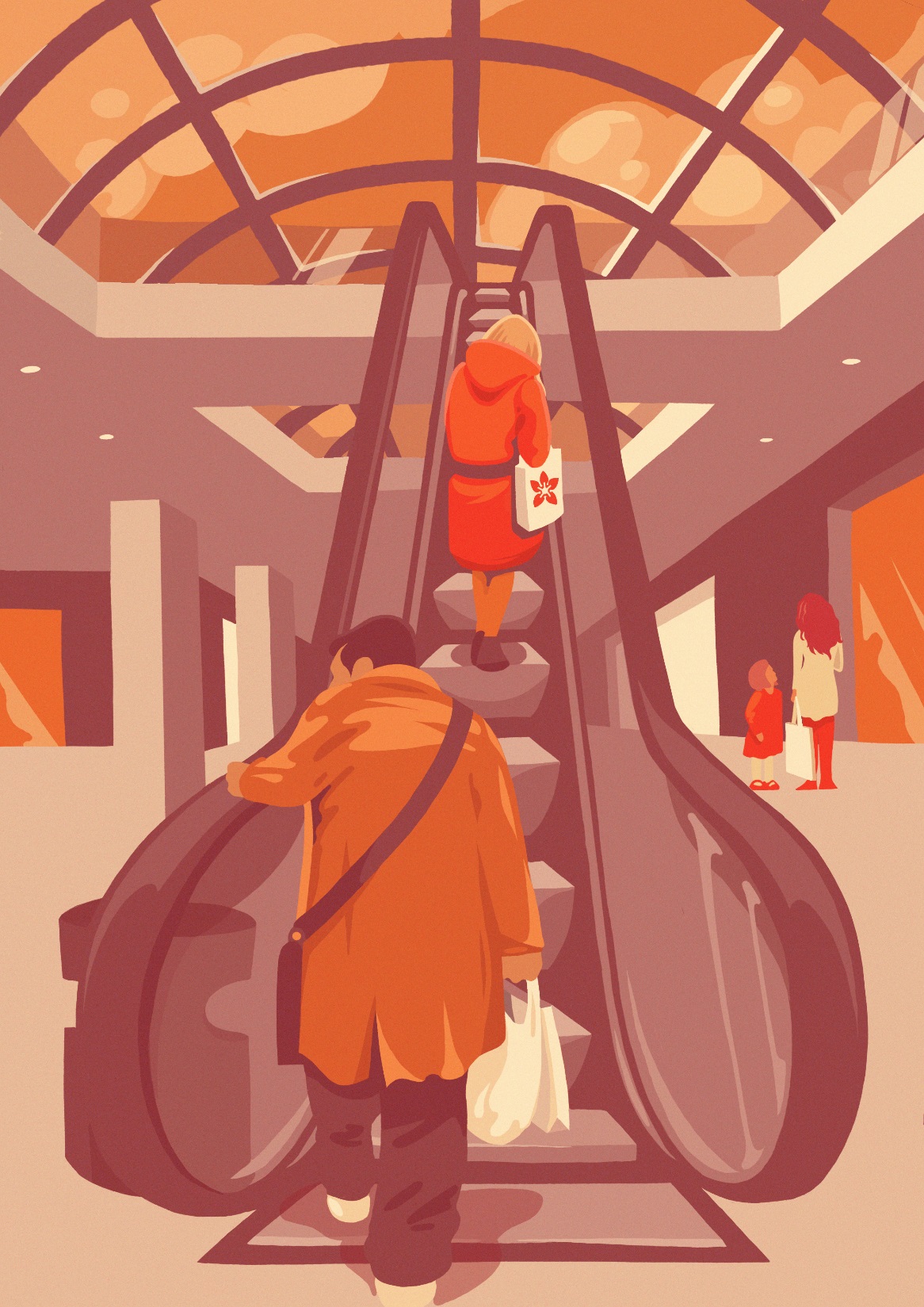 Ticket Prices:

Member tickets available for only £495.

Non-member tickets are a little more at £550.

Tickets for all under 30s available for only £99,
and £175 for public sector representatives 

Occupiers attend for free!
AR members benefit from the Revo member 
rate
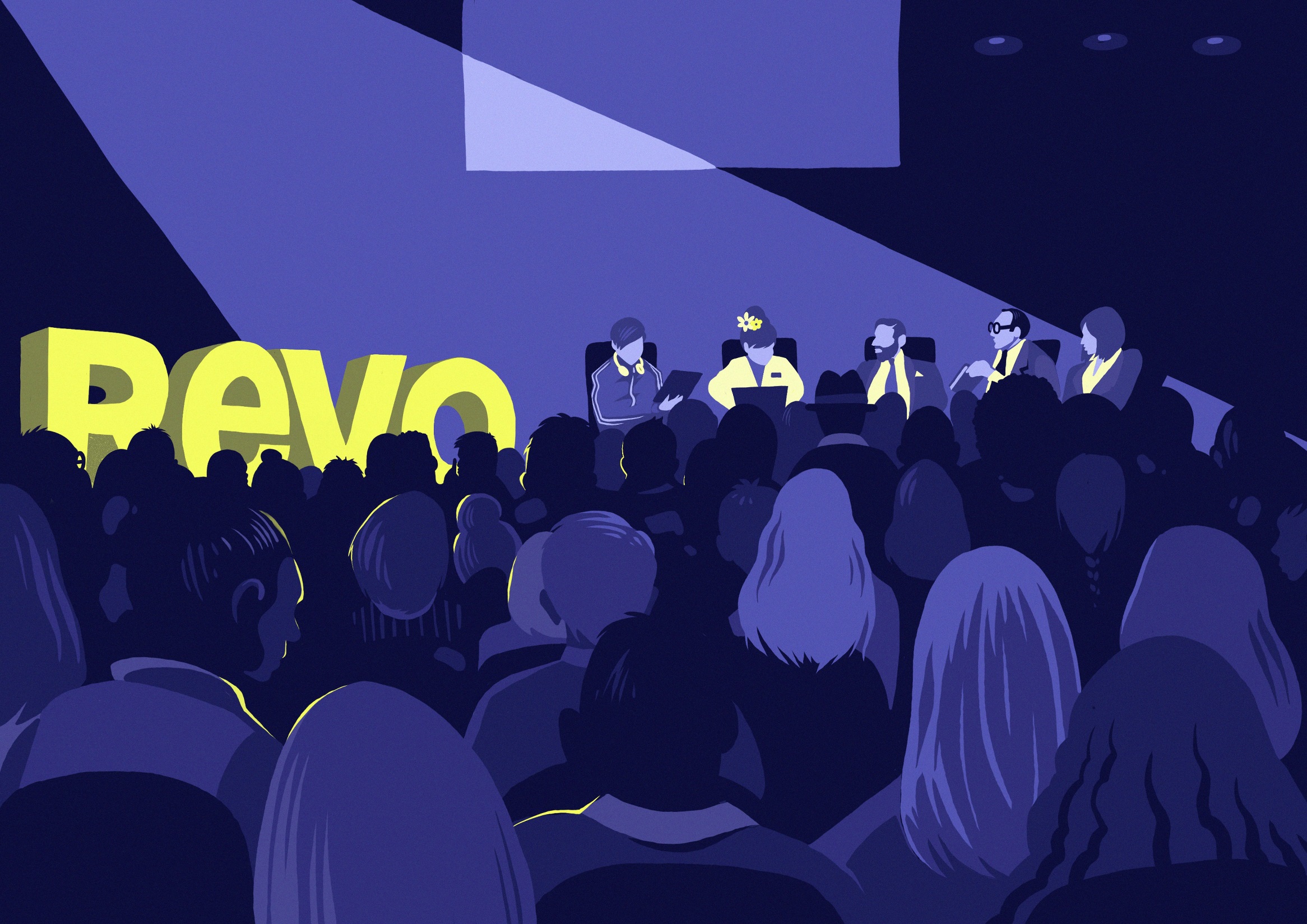 Learn.

Expect bold and challenging debate from a programme as diverse as the industry we represent. 

Reaching out beyond retail.

Bringing together the latest thinking on mixed use, repurposing, sustainability and reimagining property for the future.  Our two-day insights programme will explore new ideas, new ways of thinking and new partnerships.

Just some of our speakers to date:

Miya Knights, Author, Editor & Head of Insights, Eagle Eye
Steve Rotheram, Metro Mayor of Liverpool
Madeleine McDougall, MD, Global Head of Real Estate & Housing, Lloyd’s Bank
James Timpson OBE, Chief Executive, Timpson
Rob Fowler, General Manager – CSR & Technical Planning, DPD
Julian Burnett, VP Global Markets Distribution Sector, IBM,
Natasha Patel, Associate Director, KPMG
Keith Pullinger, CEO, Light Cinemas
Anna McChesney-Gordon, Senior Consultant, The Social Value Portal
Jools Whitehorn, Founder, Whistle Punk
Mark Davy, Founder & CEO, Futurecity 


Take a look at our full programme of activity.
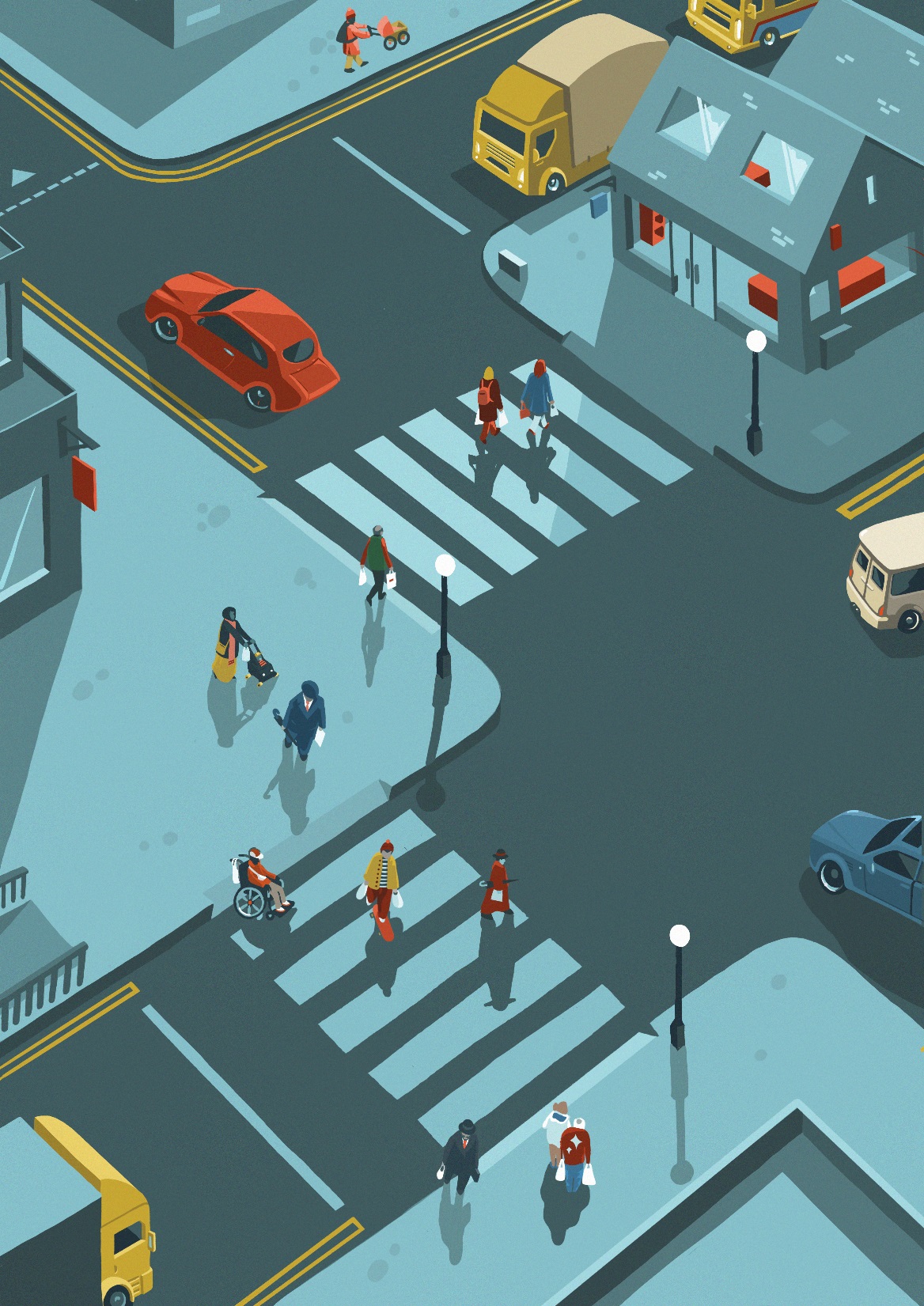 Do Deals.

Cost effective ready-built exhibition formats. Prices start from only £4,999, including 4 attendance tickets. 

A brand new floor plan offering equal prime location opportunity to businesses large and small. 
             
Plus, start planning your meetings in advance through our online attendee connection portal.
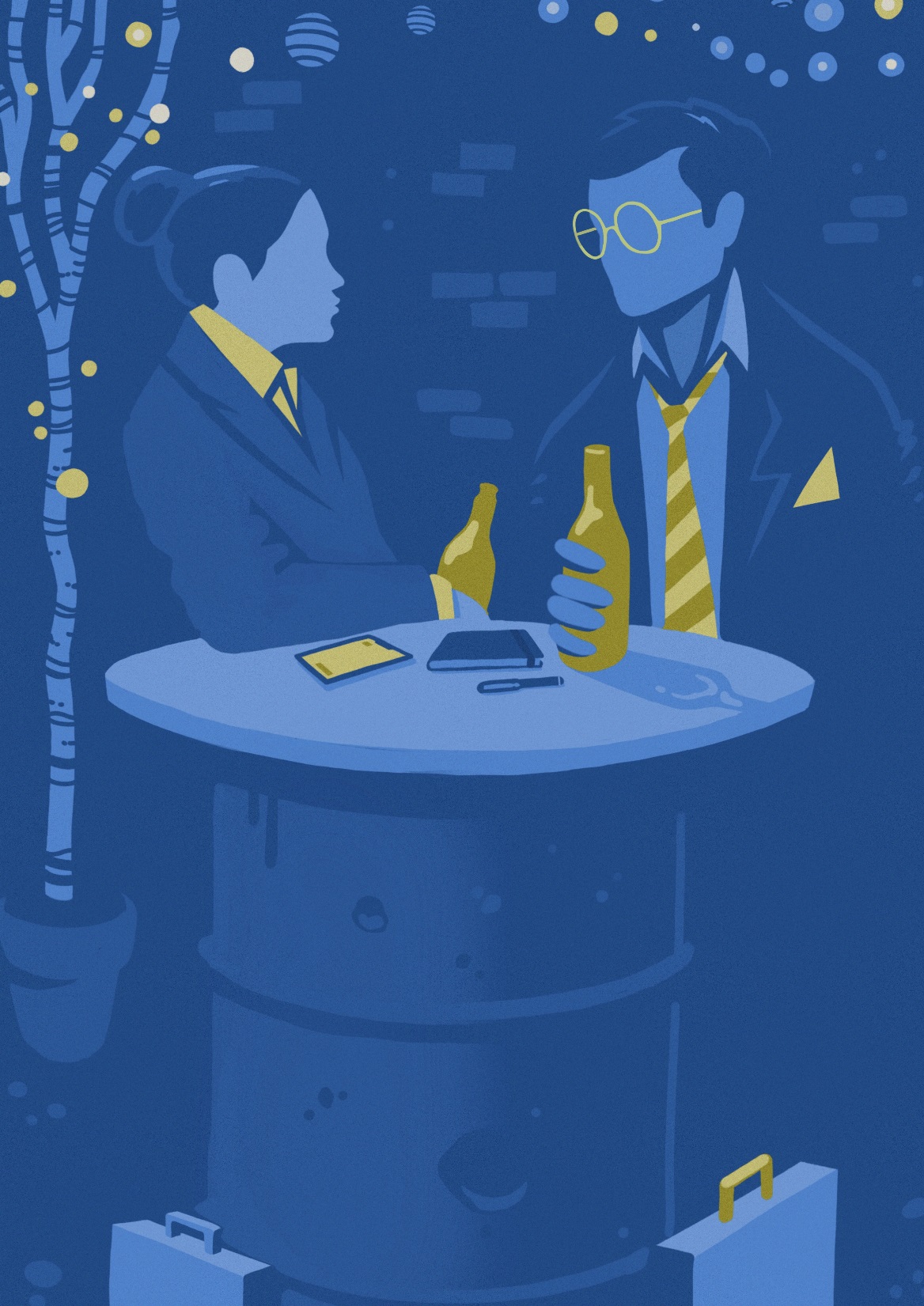 Socialise. 

Being outside London brings wider opportunities. 

Our launch party on the evening of Tuesday 17 September will kick-start the networking in earnest.

No charge for this event, it’s included within the ticket price!
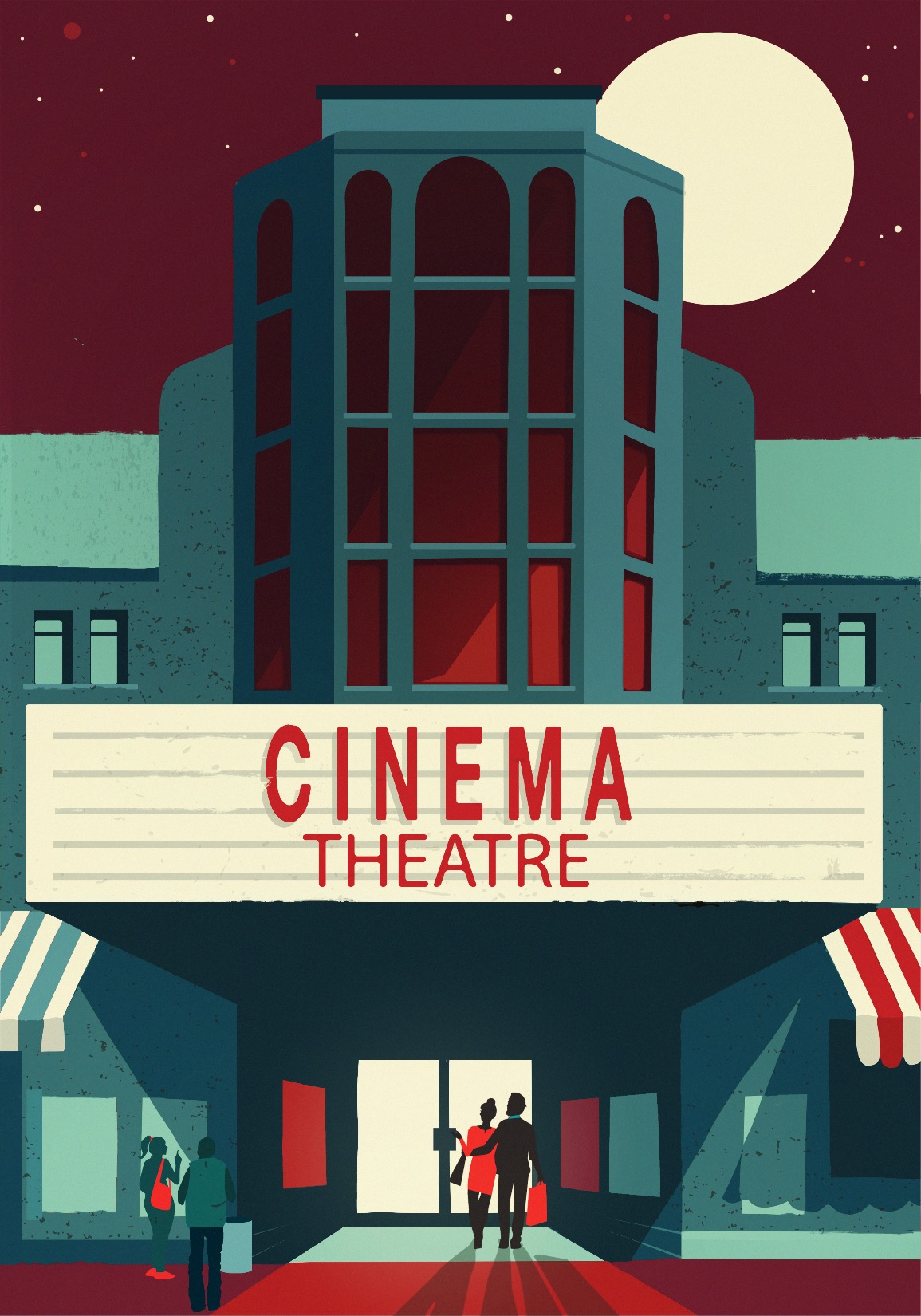 Did you know…? 

Every penny of every pound we generate is reinvested back into our community.

This means the revenues we generate from our commercial activities, such as events like this, enable us to create products and services that support individuals, companies and the wider sector – for example education and training, research, lobbying, achieving policy change, raising industry standards and improving understanding of our market.

Making a real difference to our entire community.

Read more about the UK’s largest retail property and placemaking event here. 

Find out more and book your place: 
beth@revocommunity.org
T: 0207 227 3457